Organising
Workplace mapping
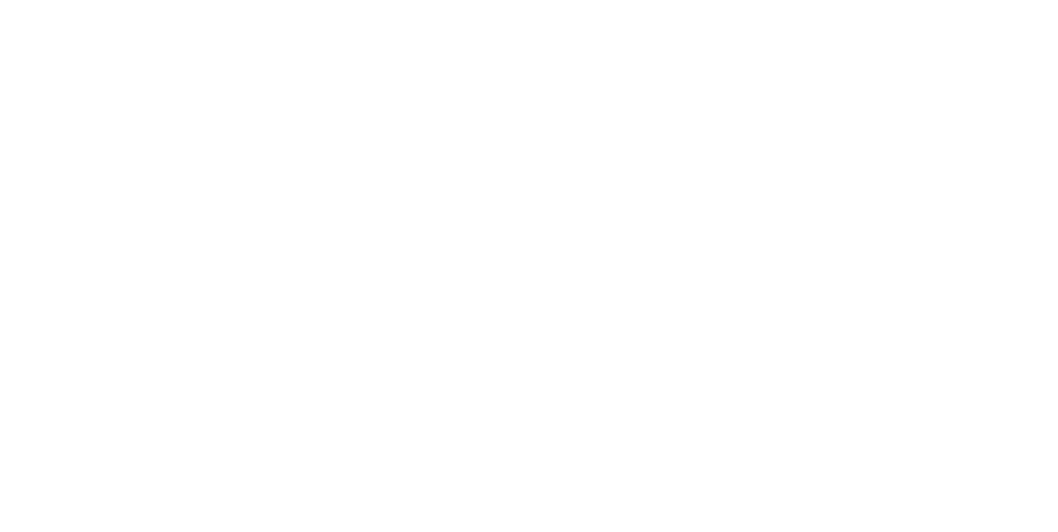 What is mapping
In simple terms it is creating a map of the workplace
Unite maps allow us to;
See our strengths and weaknesses, where we have members and where we don’t.
Where we have shop stewards or workplace leaders
To task our leaders (are the workers participating in collective actions)
To measure if the campaign has momentum
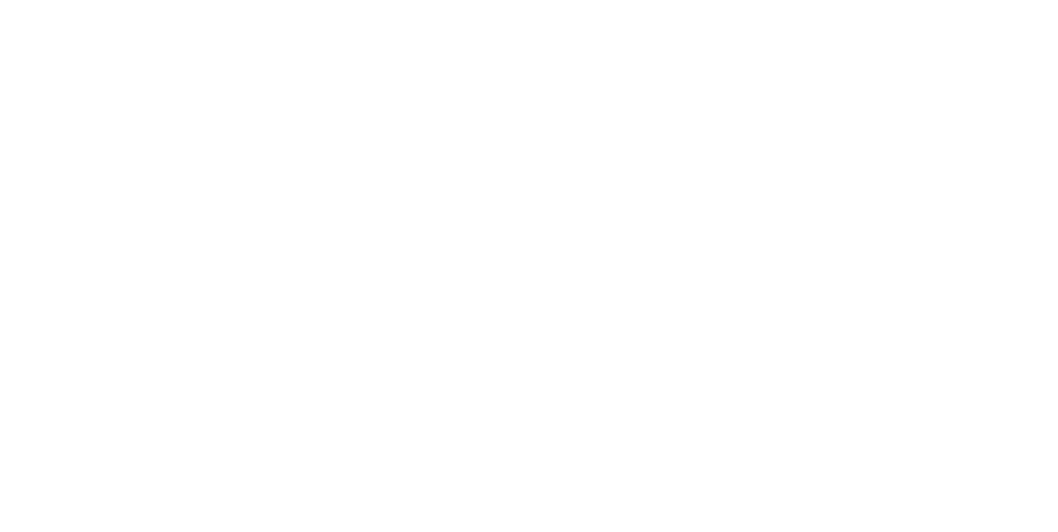 Mapping
Mapping must be ongoing
Regularly updated by the organising team 
Every work area identified
Every worker allocated to a team member
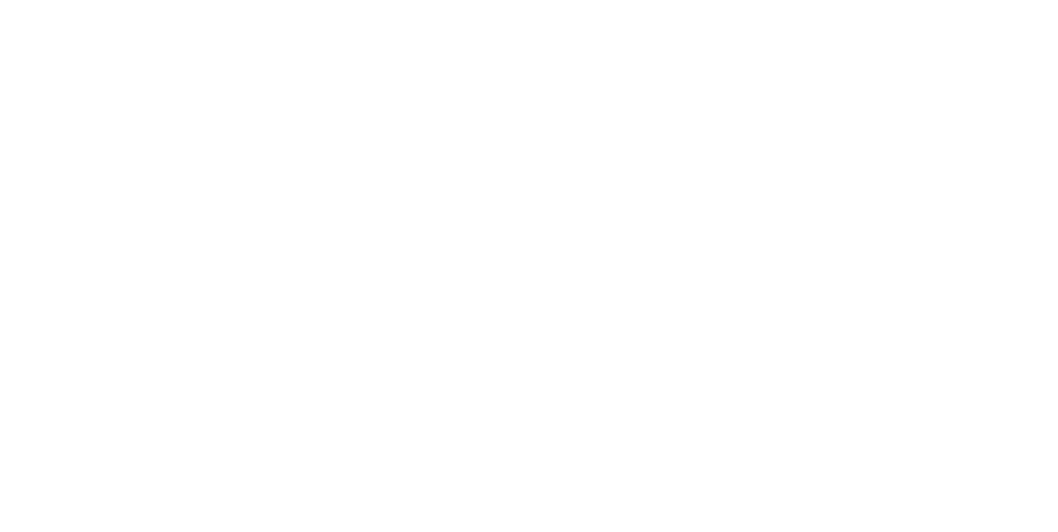 Leader cards and pledges
Leader cards to get members to make a personal commitment
Contact 5 to 10 workers
Review results at team meetings
Peer pressure
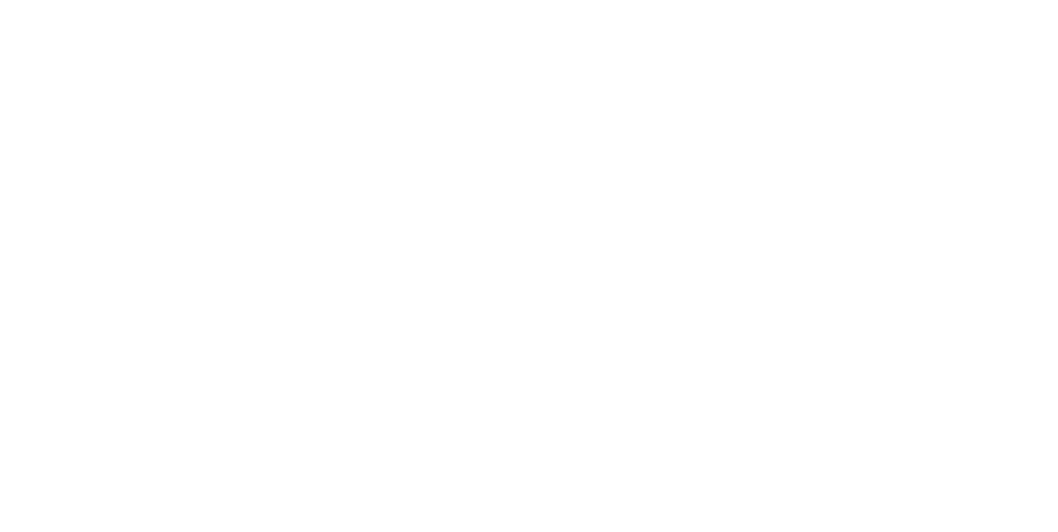 Coding workers
How we assess Workers Support
Tested Committee/Active Leader
Solid Members			
Member
Undecided Wait and See		       
Anti Union
How do we map
We could do it alone but having a small team is easier
Use your leaders
As one of their tasks have them map their own area
Add this information to your workplace map
Gather as much information as possible
you could also gather additional issues that only affect certain areas.
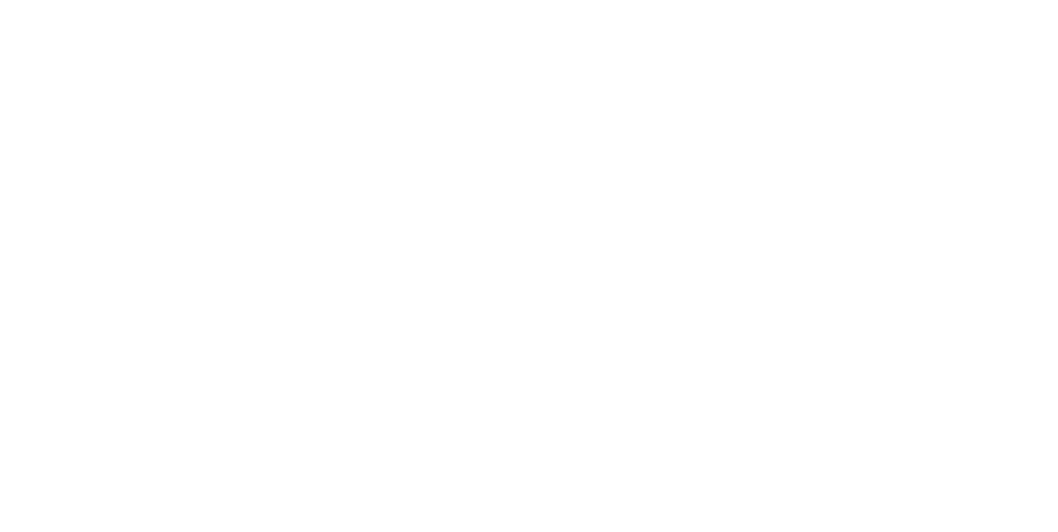